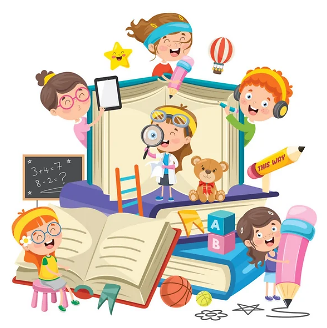 Порівняння предметів 
за довжиною, шириною, 
висотою
Метр — 
одиниця довжини
Математика
1 клас
Урок 6
Налаштування на урок
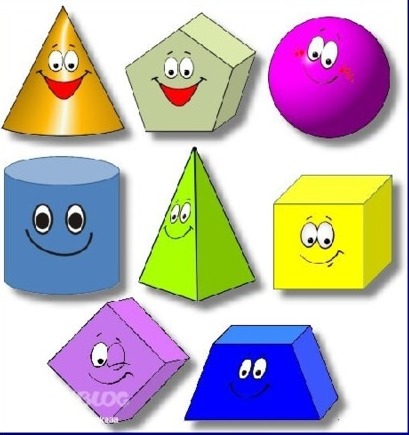 Уже дзвінок нам дав сигнал:
Працювати час настав.
Тож і ми часу не гаймо.
Роботу швидше починаймо.
Обери об’ємну фігуру, яка співпадає з твоїм настроєм зараз
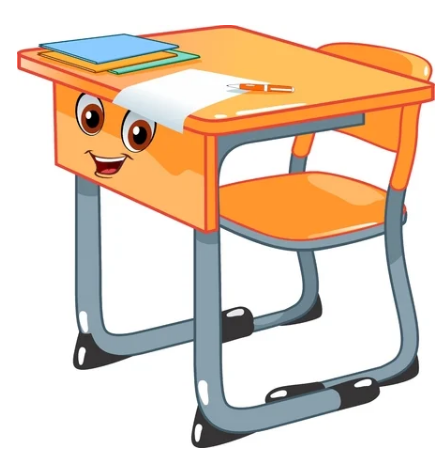 Лічба
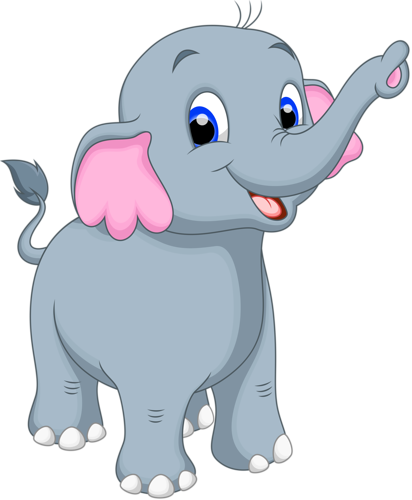 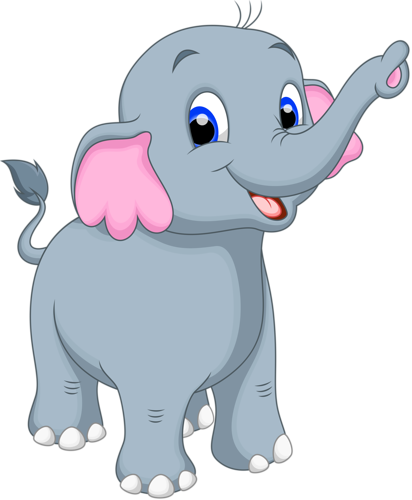 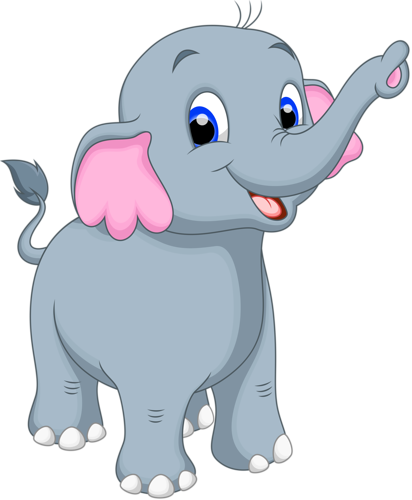 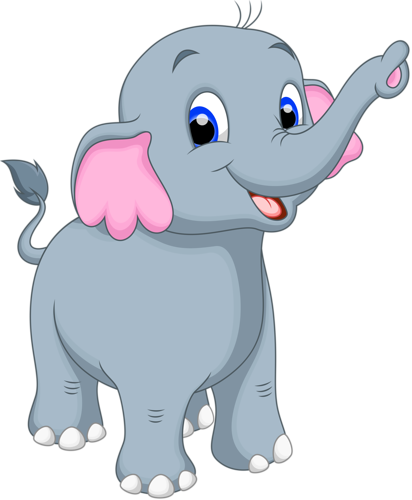 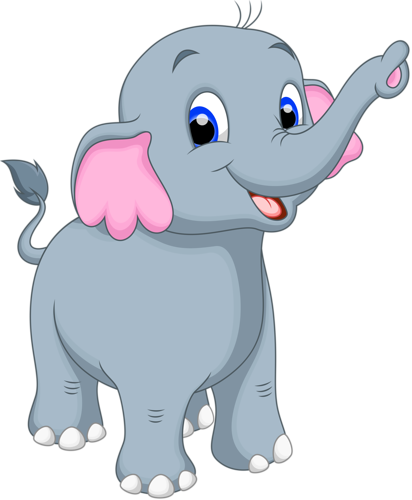 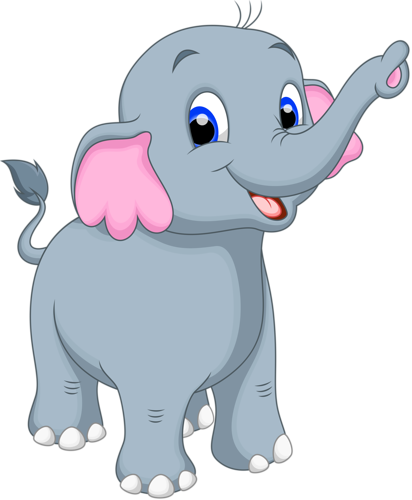 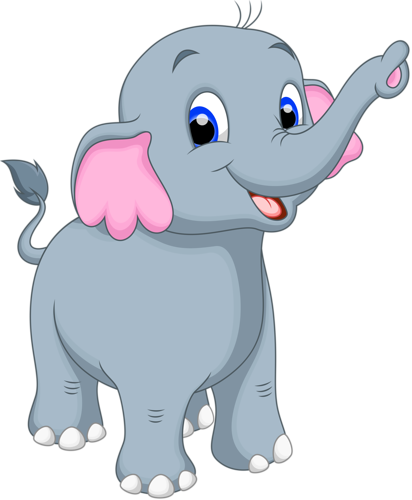 Лічба. Від 1 до 8
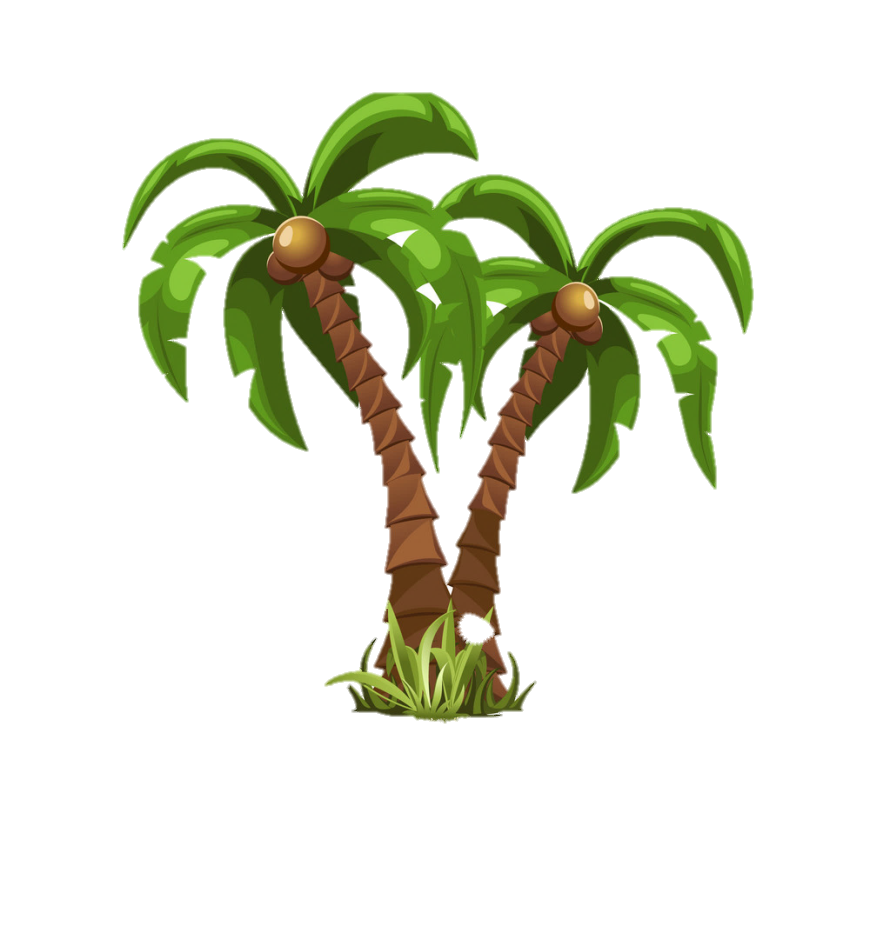 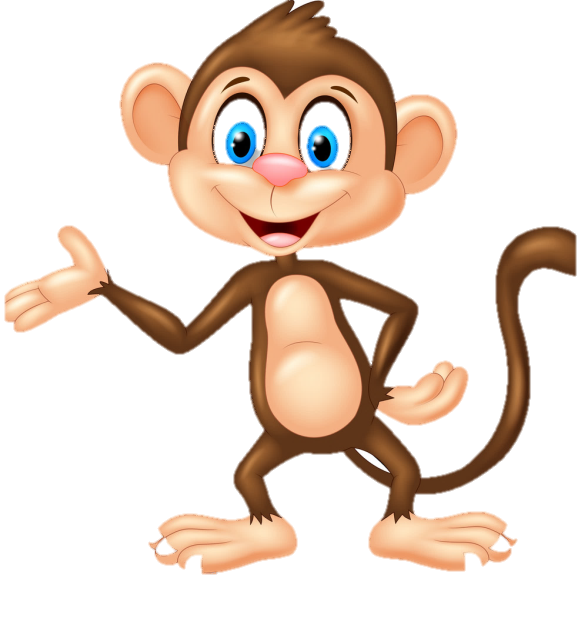 4
3
2
1
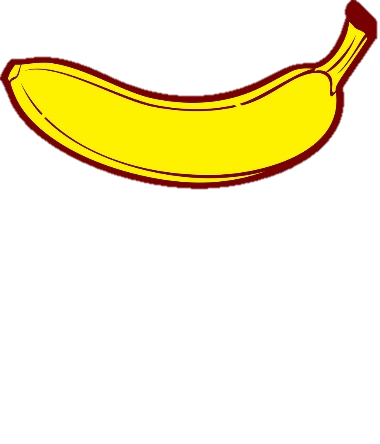 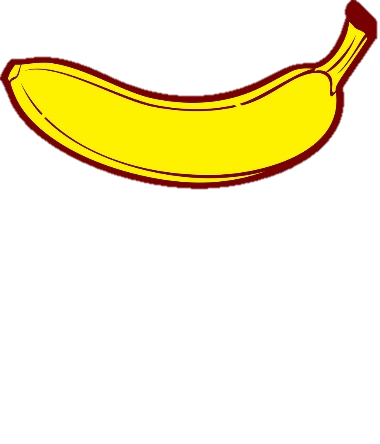 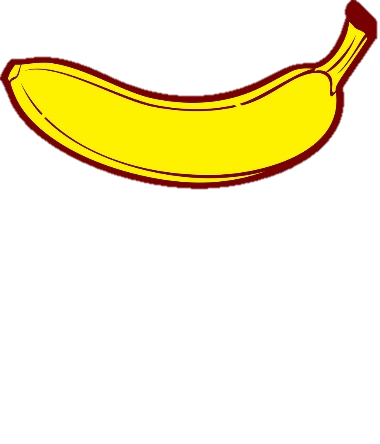 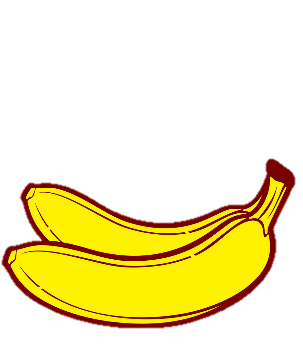 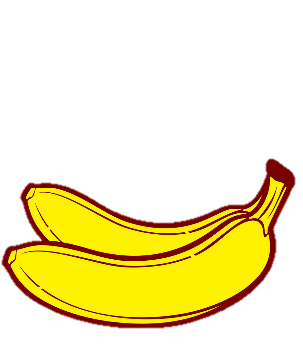 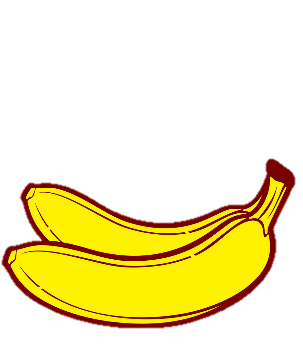 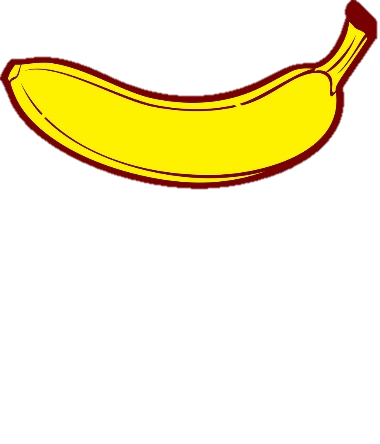 6
5
7
8
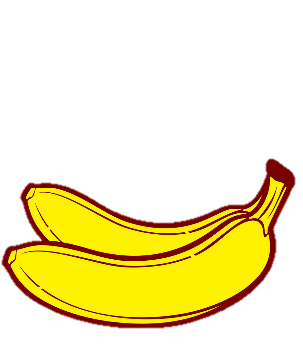 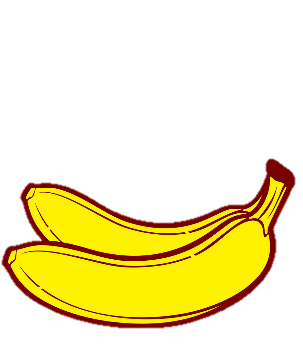 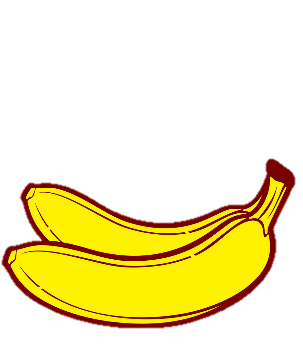 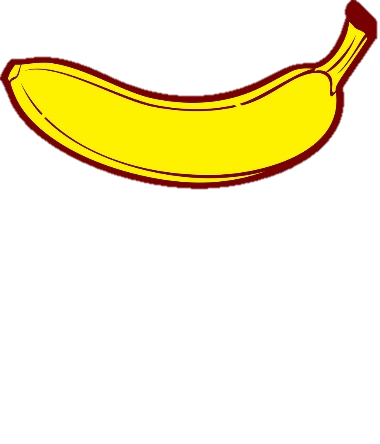 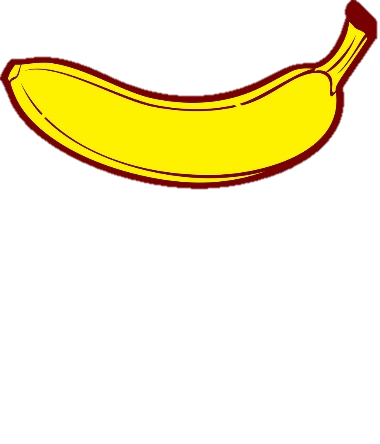 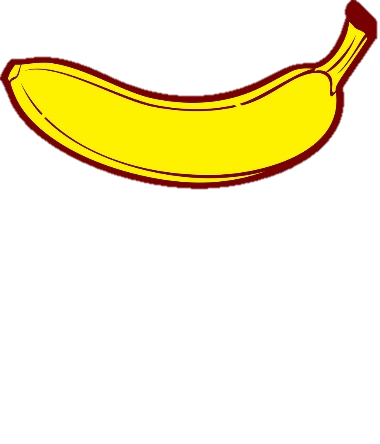 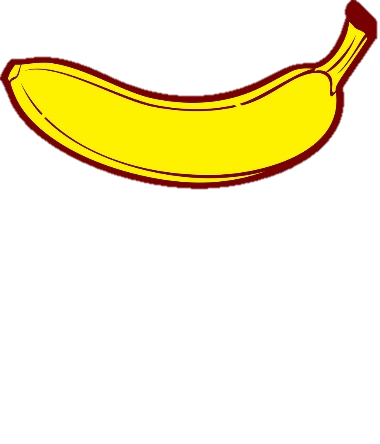 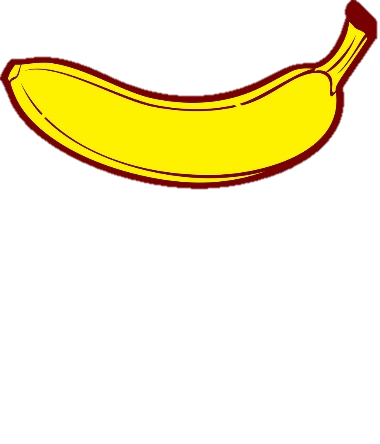 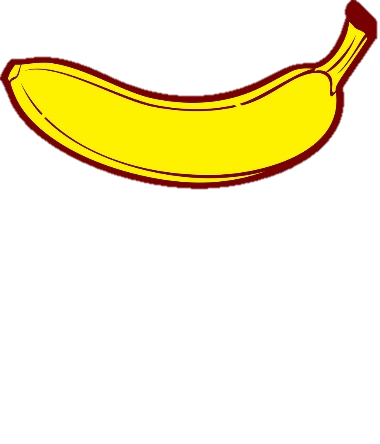 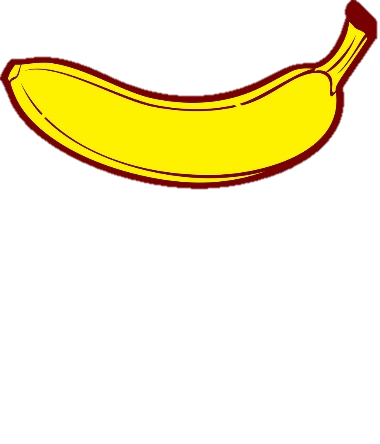 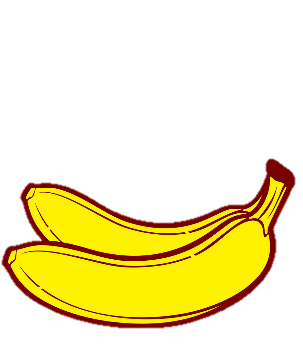 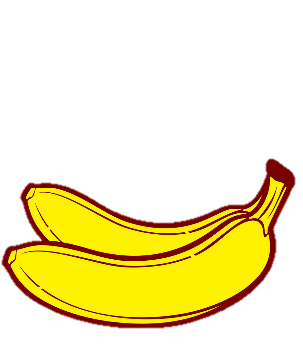 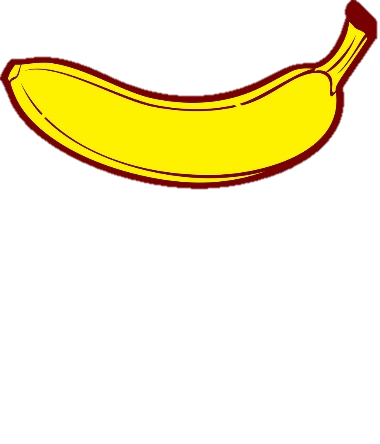 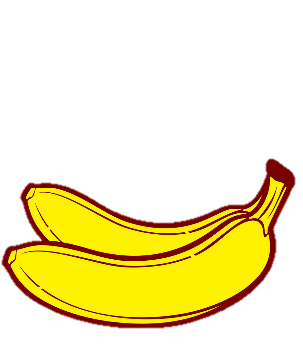 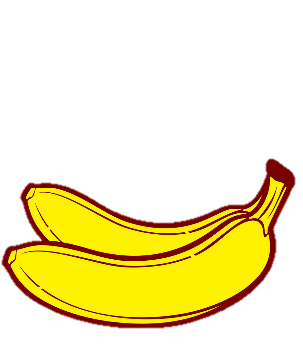 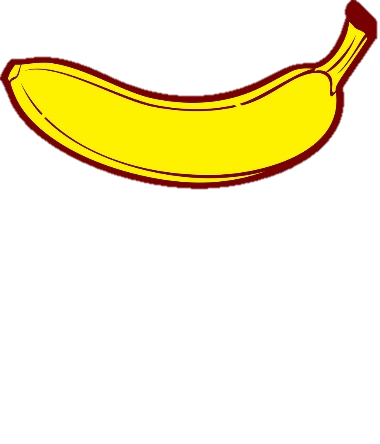 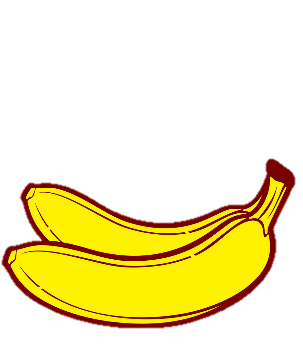 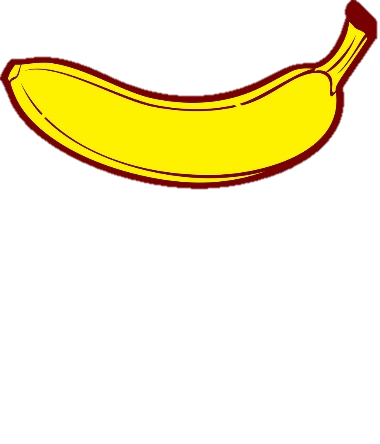 Лічба. Геометричні фігури
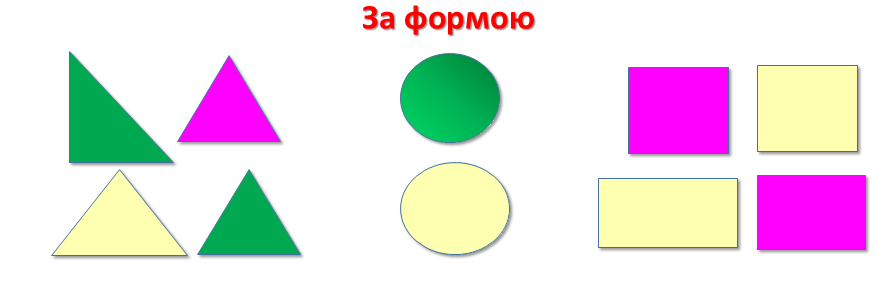 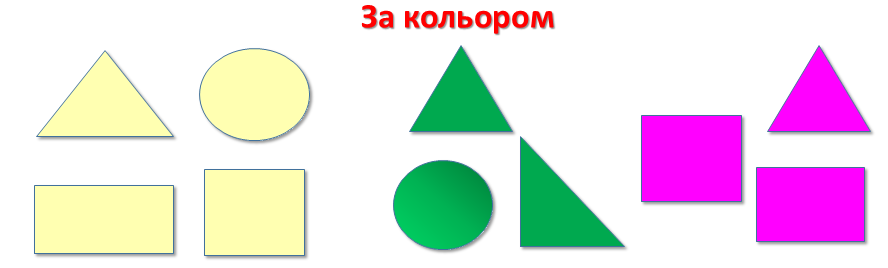 Скільки?
Які фігури ви знаєте?
В які групи можна об'єднати фігури?
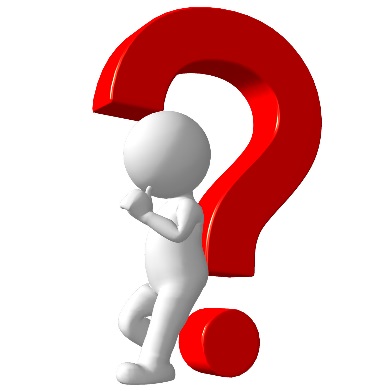 Здогадайся про кого мова
Я влаштовуюся вправно:
І у мене є комора.
Де комора? 
За щокою!
Ось я хитренький який!
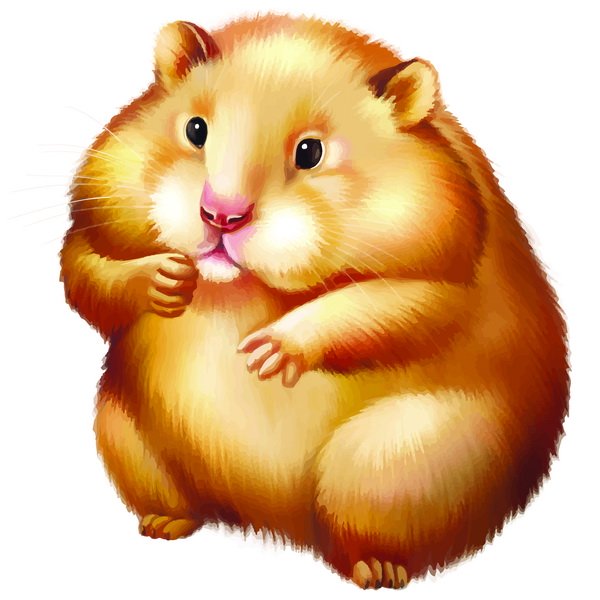 Хом'як
Мотивація навчальної діяльності. Вправа «Ховрах та хом'як»
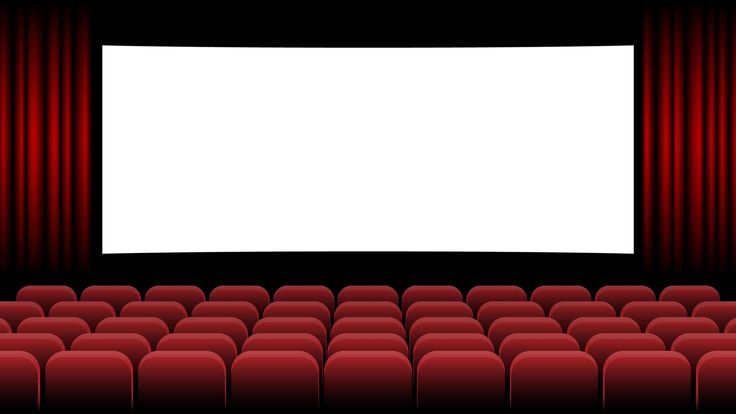 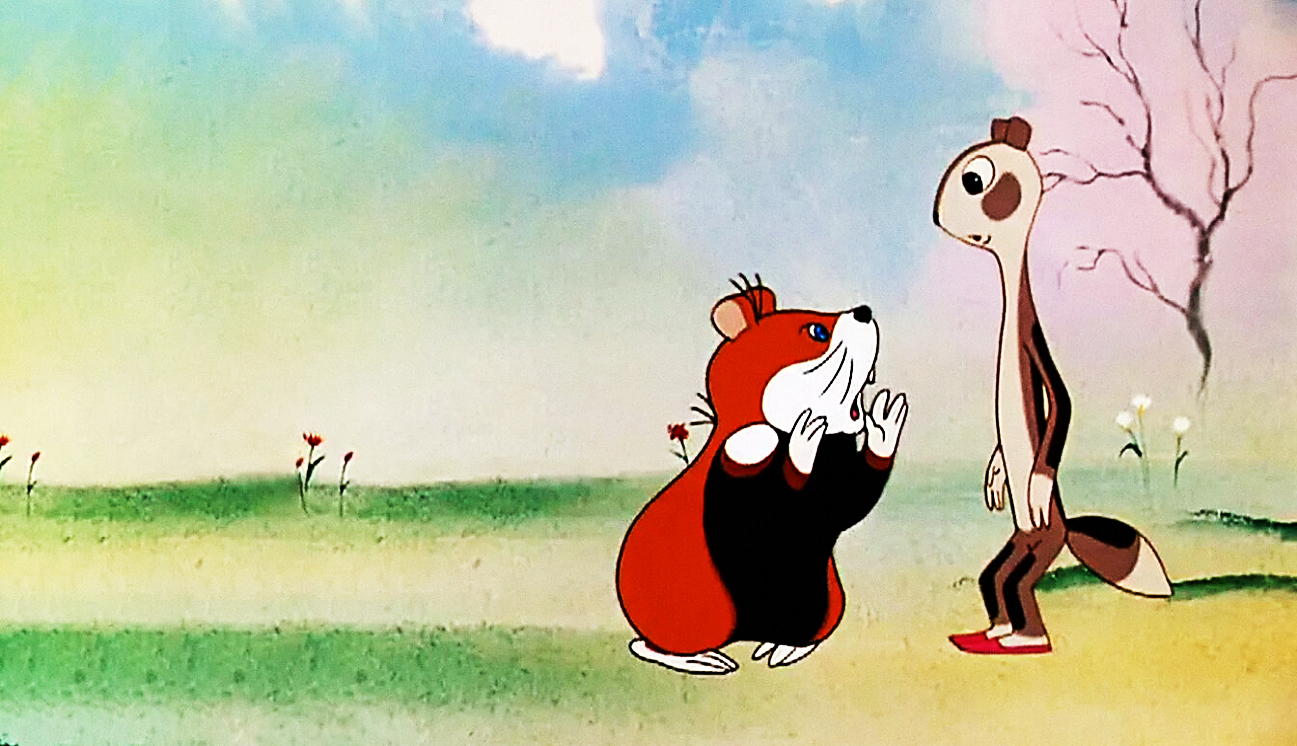 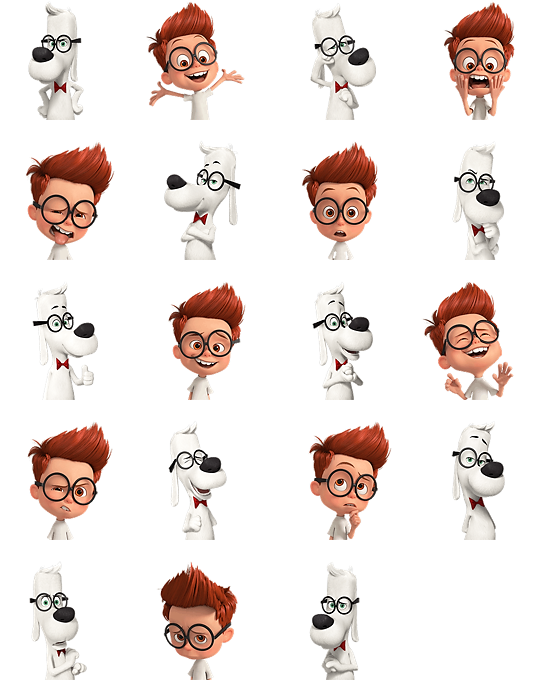 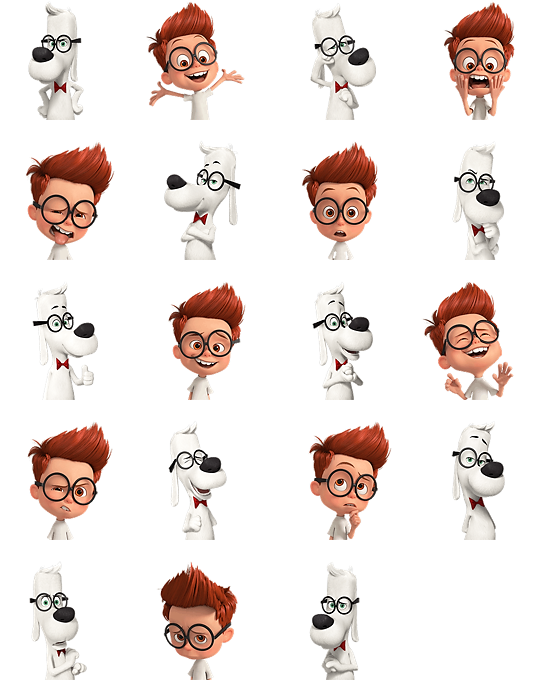 Пригадали мультфільм?
Ховрах та хом'як – це тварини.
 Що у них спільного?
Дикі тварини,
полюбляють зерно, тіло вкрито хутром.
Чим вони відрізняються? 
Один високий,  інший – низький.
Ховрах тонкий (худий), а хом'як товстий.
Повідомлення теми та завдань уроку
Сьогодні на уроці ми будемо порівнювати предмети за ознаками, пов'язані з такими величинами: 
висота, довжина, ширина.
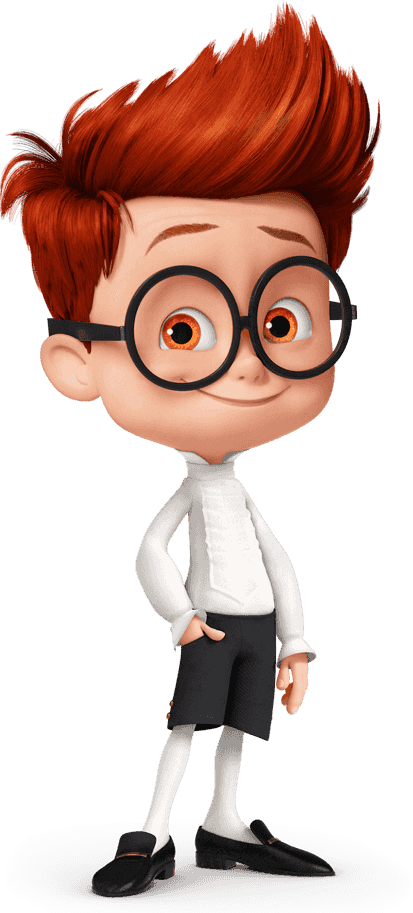 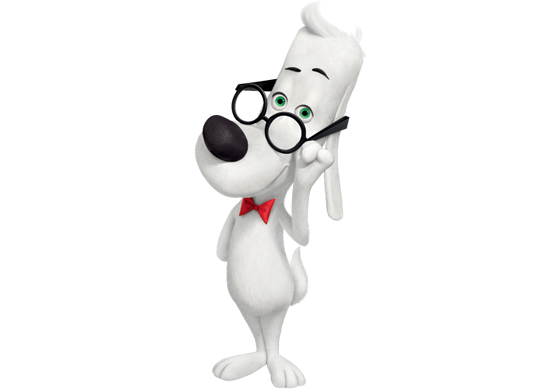 Робота з підручником. 
Порівняння предметів за довжиною
Скільки тваринок на малюнку? 
У кого з них довші вуха? У кого довший хвіст? 
Скільки птахів? У кого довші лапи? У кого довший дзьоб?
довший дзьоб
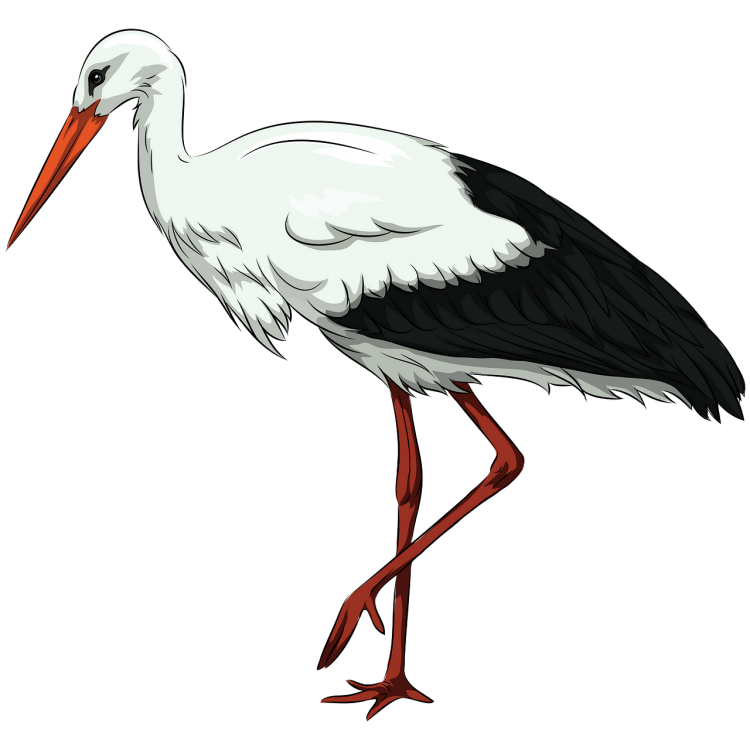 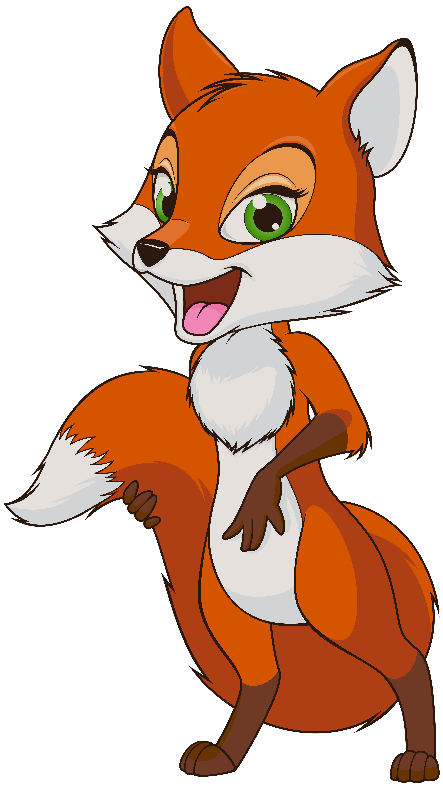 довші вуха
довший хвіст
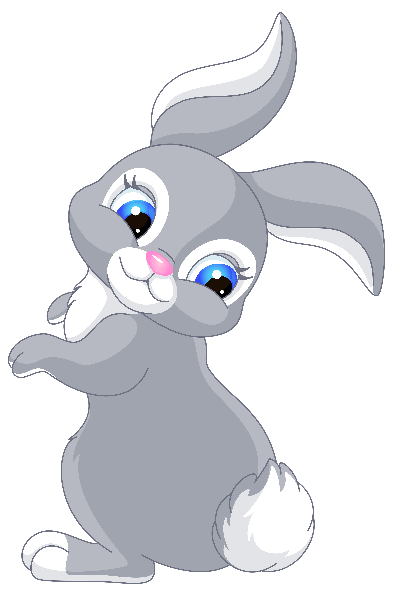 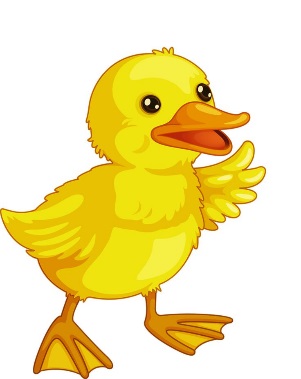 довші лапи
Підручник.
Сторінка
8
лелека
каченя
лисичка
зайчик
Здогадайся про кого мова
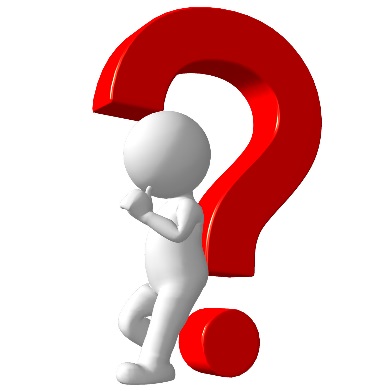 Ой цвіте на Україні красне літо.
В'яжуть стрічку й квіточку в стіжок,
Ой збирають чорноброві в гаю квіти, 
Щоб до танцю вбратись в оберіг …
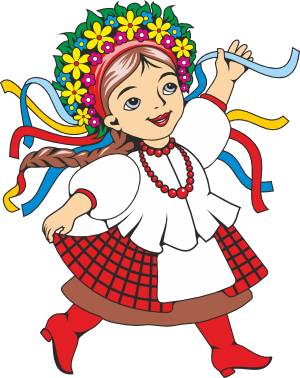 Вінок
Порівняння предметів за довжиною, шириною
Стрічка якого кольору у віночку найдовша; найкоротша; найвужча? 
Стрічки яких кольорів однакової ширини?
найкоротша
Однакова ширина
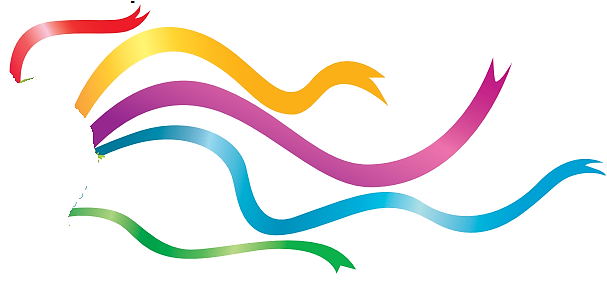 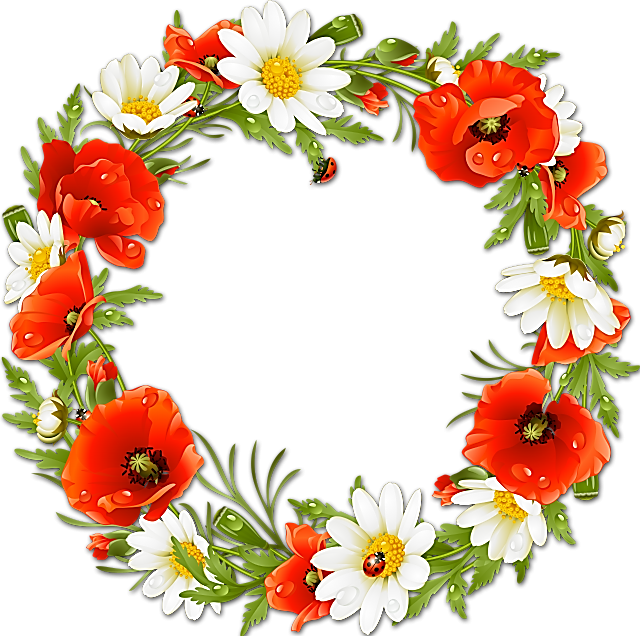 найдовша
Підручник.
Сторінка
8
найвужча
Порівняння предметів за висотою
Який будинок найвищий; найнижчий? 
Чи є будинки, однакової висоти? Вкажи їх.
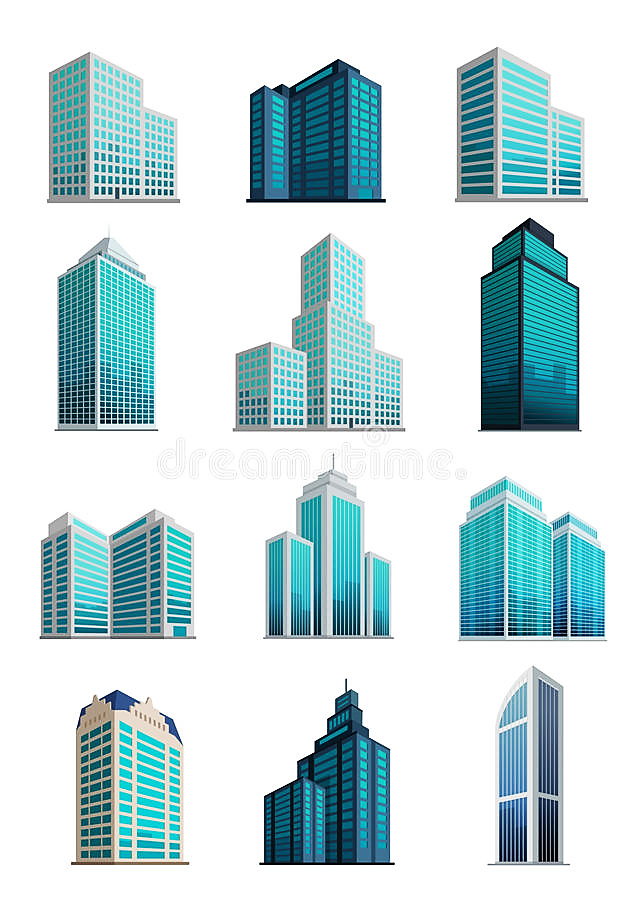 найвищий
однакова висота
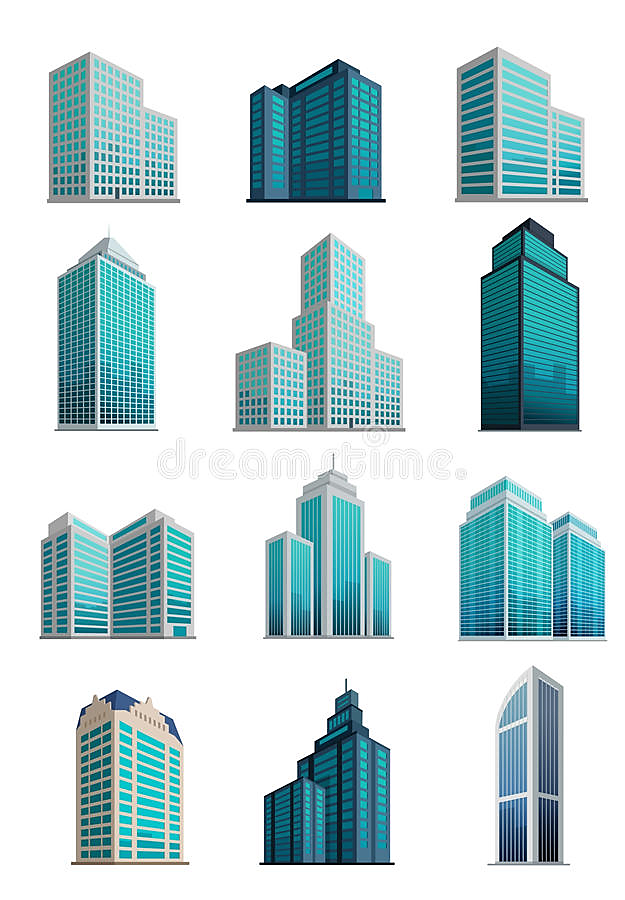 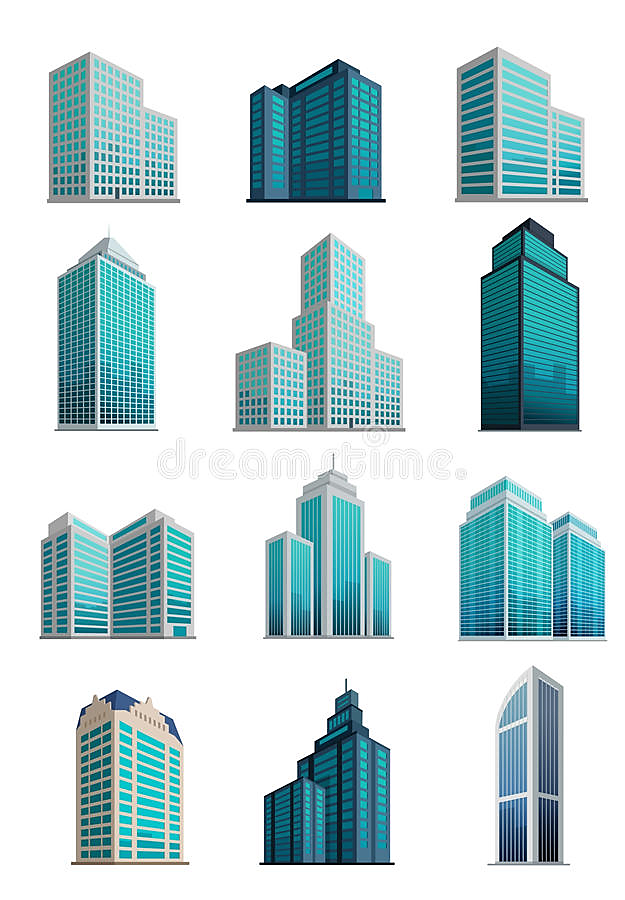 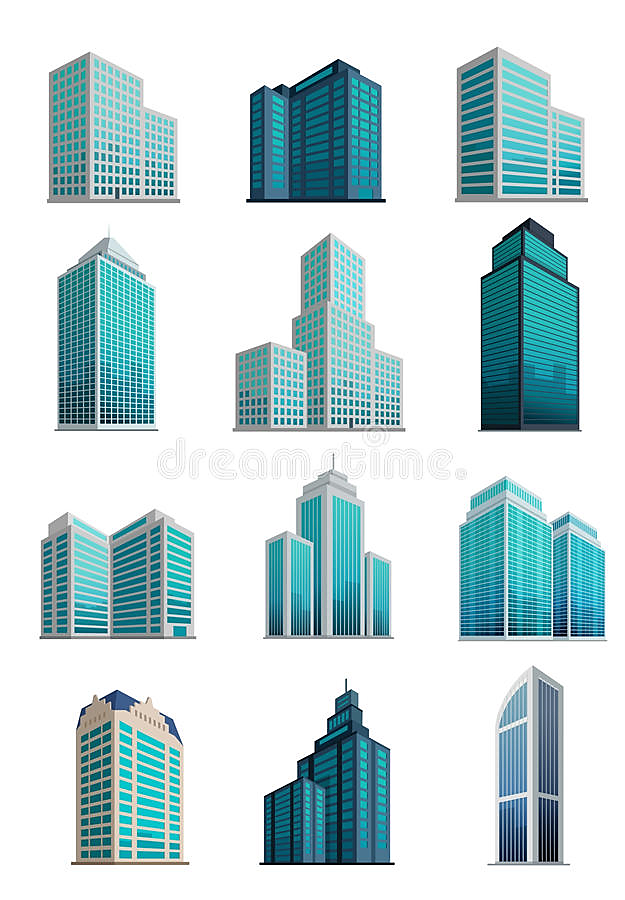 найнижчий
Підручник.
Сторінка
8
Вправа «Хто довший? Хто коротший?»
довший
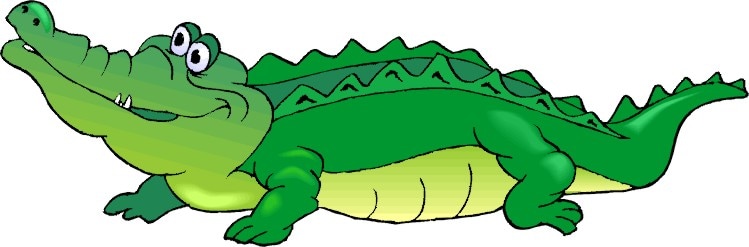 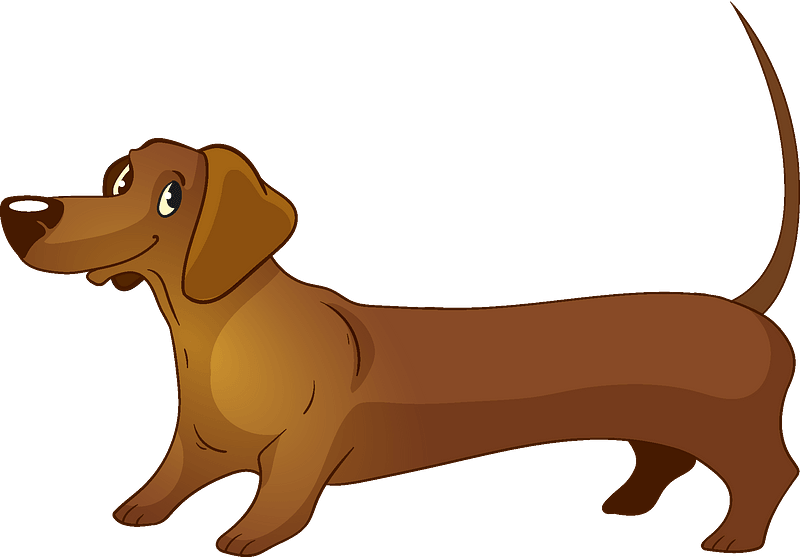 коротший
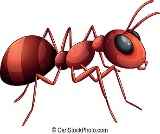 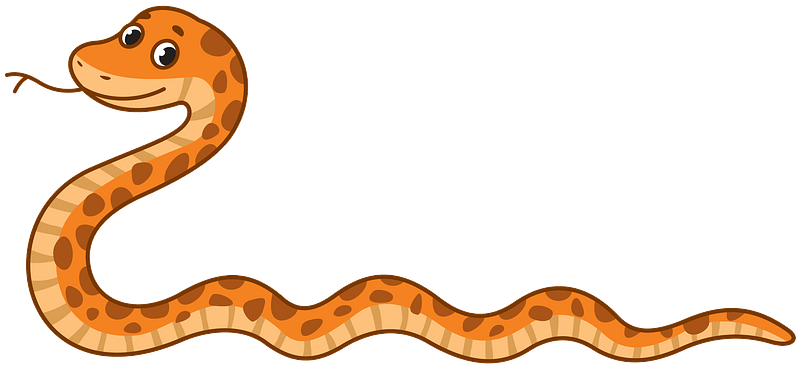 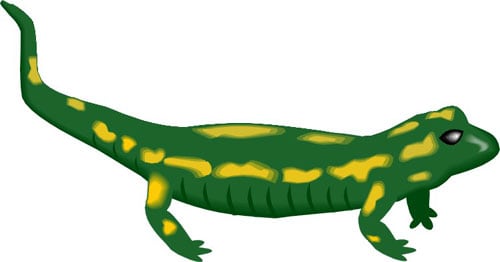 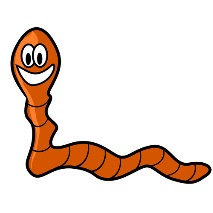 Руханка
Робота у зошиті
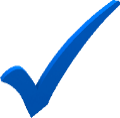 Визнач, де об'єктів більше. Постав позначку       .
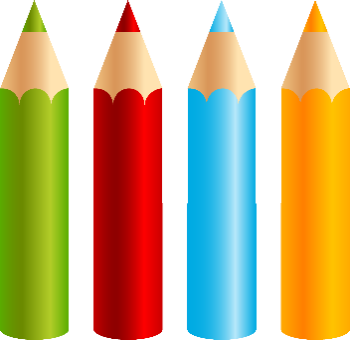 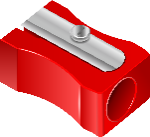 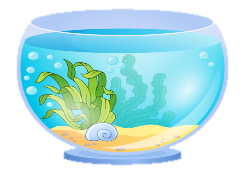 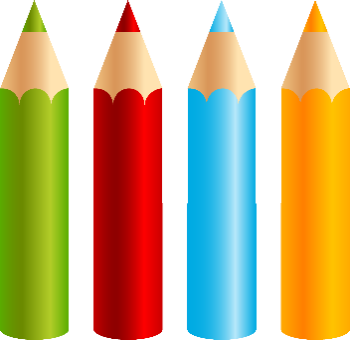 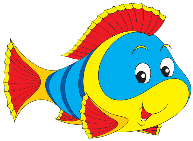 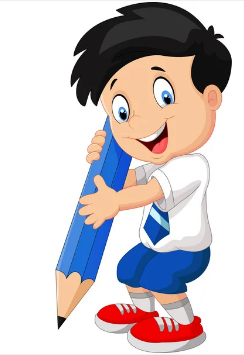 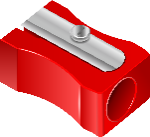 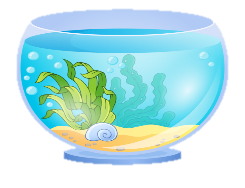 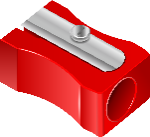 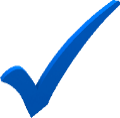 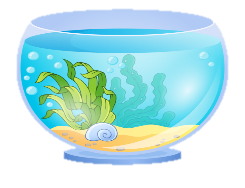 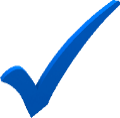 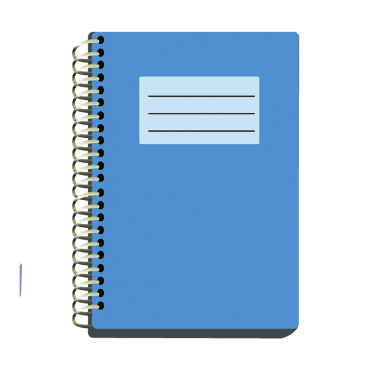 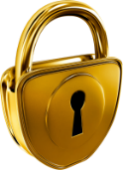 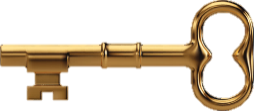 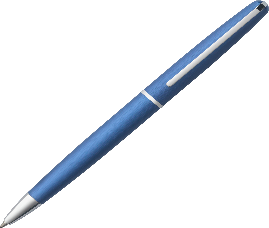 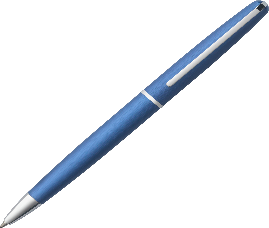 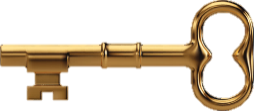 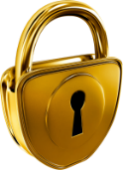 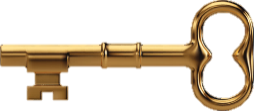 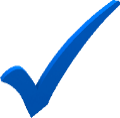 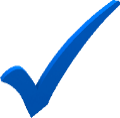 Зошит.
Сторінка
6
Робота у зошиті
Допиши за зразком.
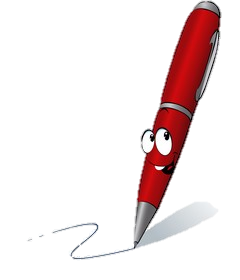 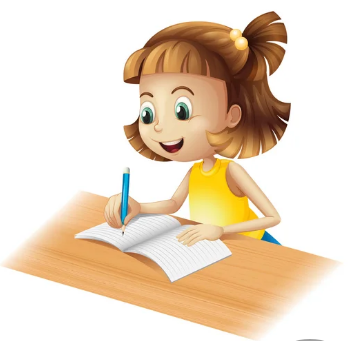 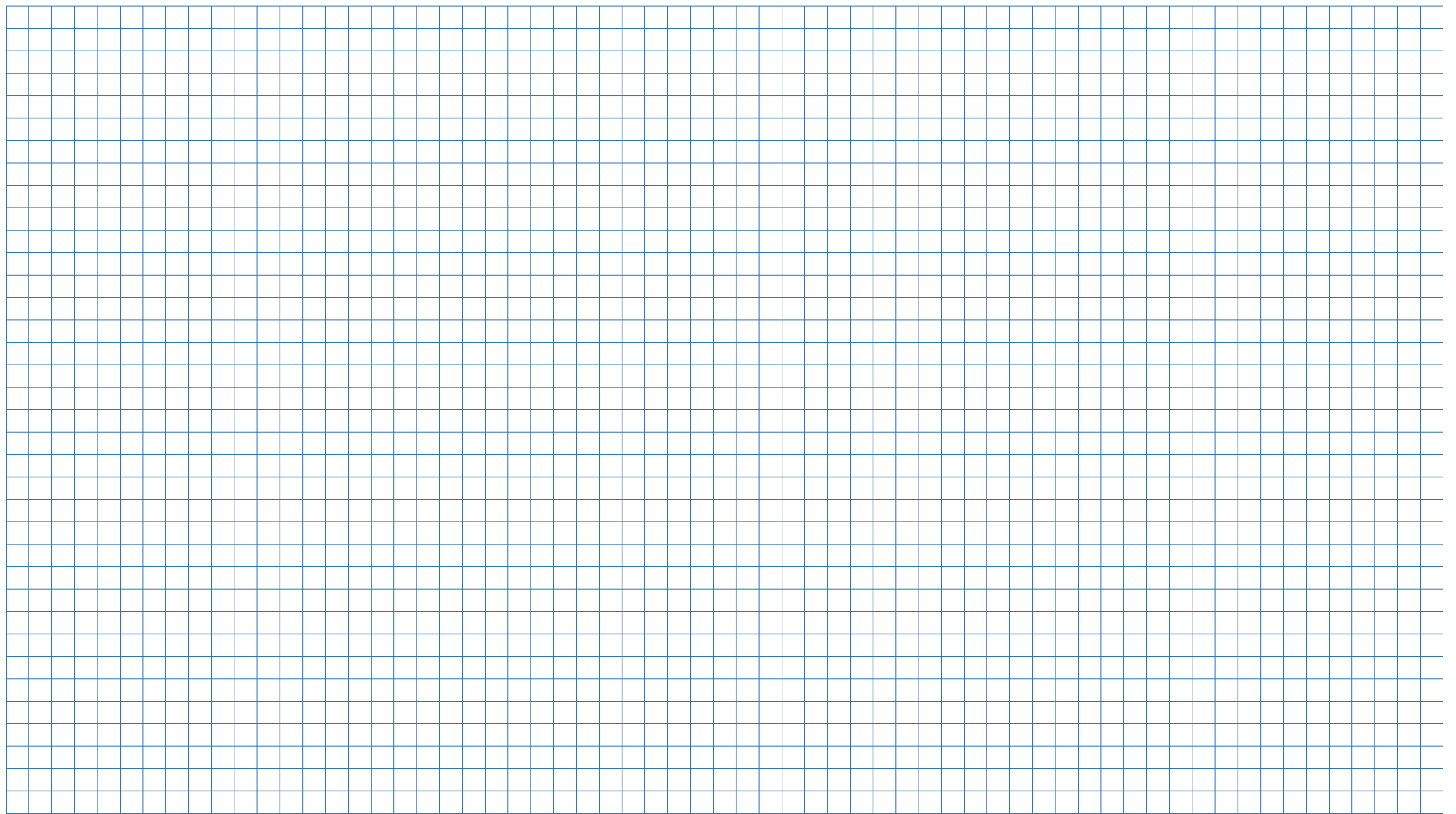 Зошит.
Сторінка
6
Робота у зошиті
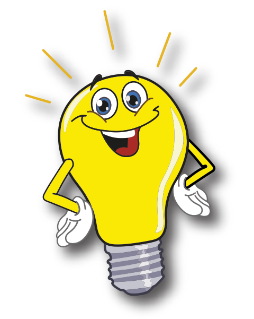 Після проходження через «чарівну арку» фігури змінюють або колір, або форму. 
Зафарбуй фігури, які «пройшли» через першу арку. 
Намалюй фігури, які «пройшли» через другу арку.
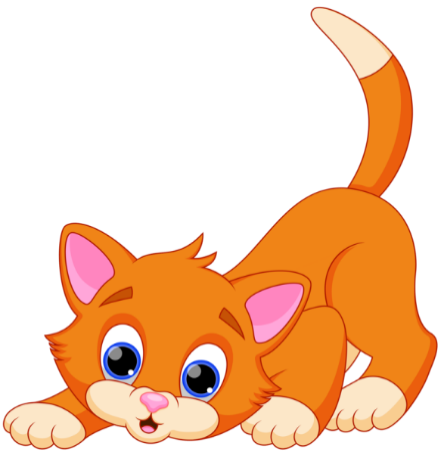 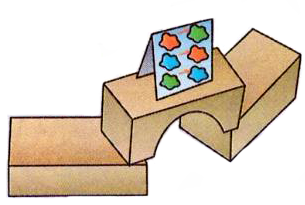 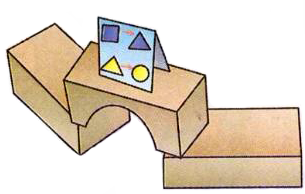 2
1
Зошит.
Сторінка
6
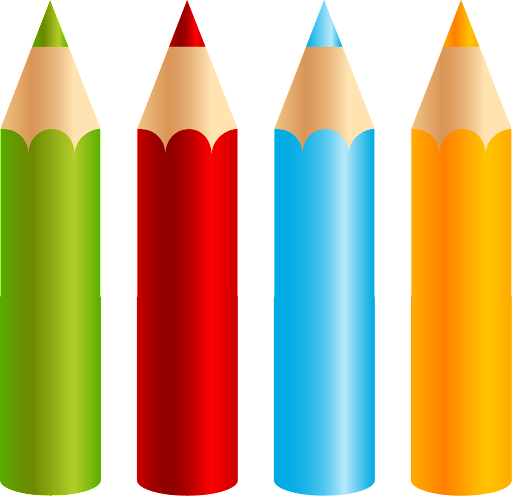 Закріплення вивченого матеріалу. Порівняння за довжиною
Який олівець розміщений між 
двома іншими?
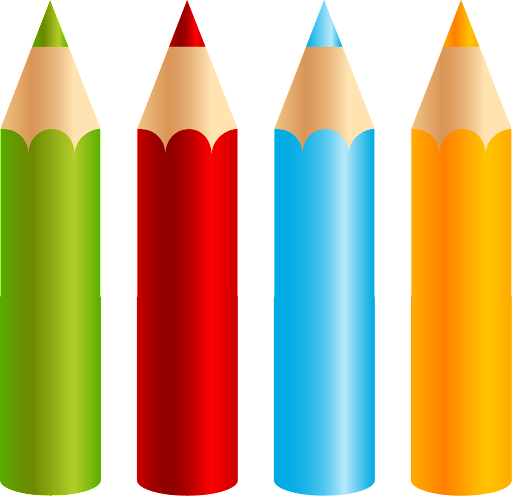 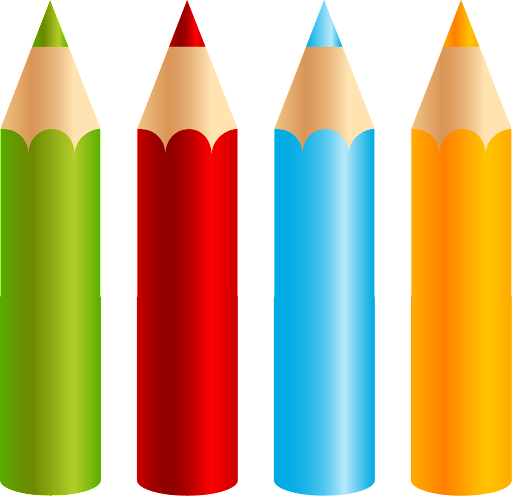 найкоротший
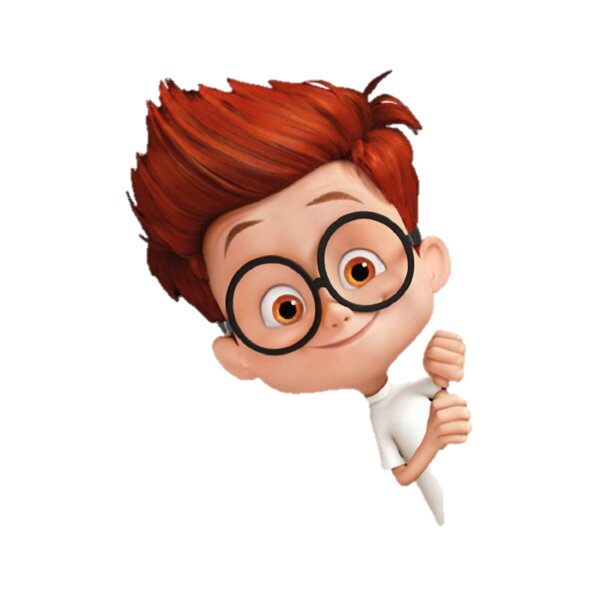 Закріплення вивченого матеріалу. Порівняння за висотою
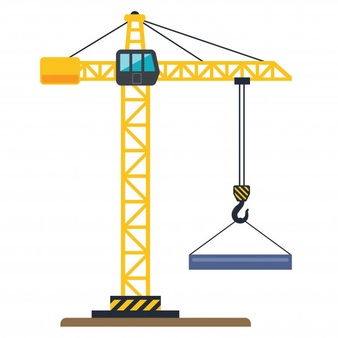 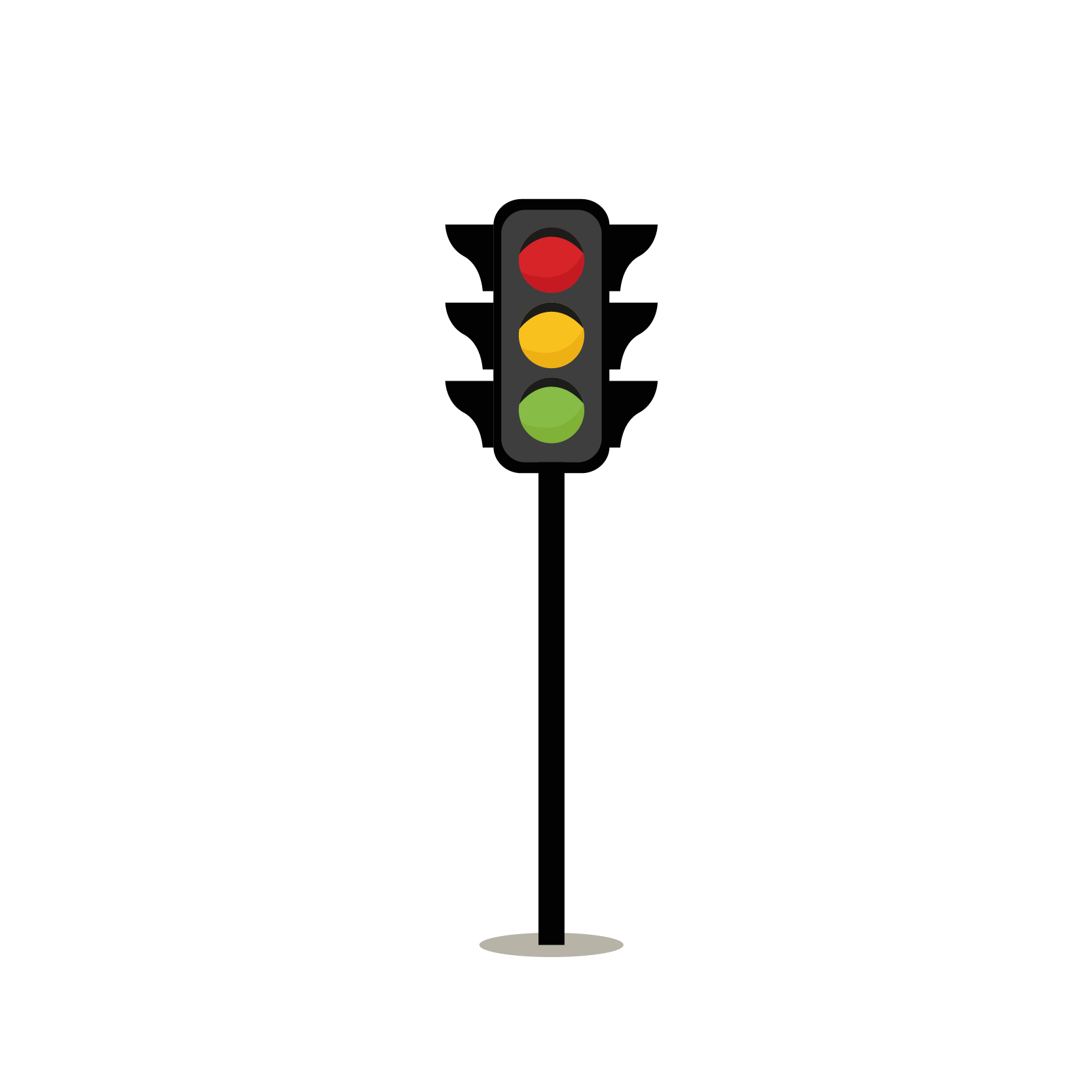 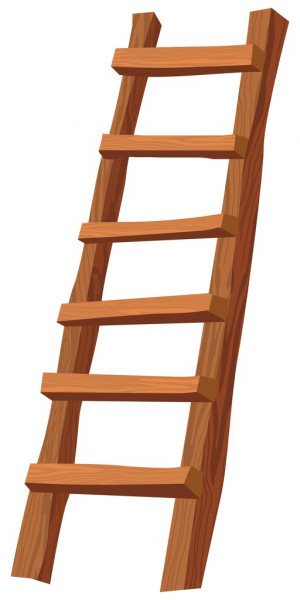 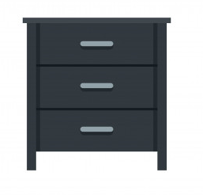 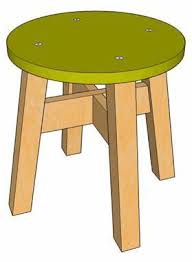 Знайди два найвищі предмета.
Знайди два найнижчі предмета.
Закріплення вивченого матеріалу. Порівняння за довжиною
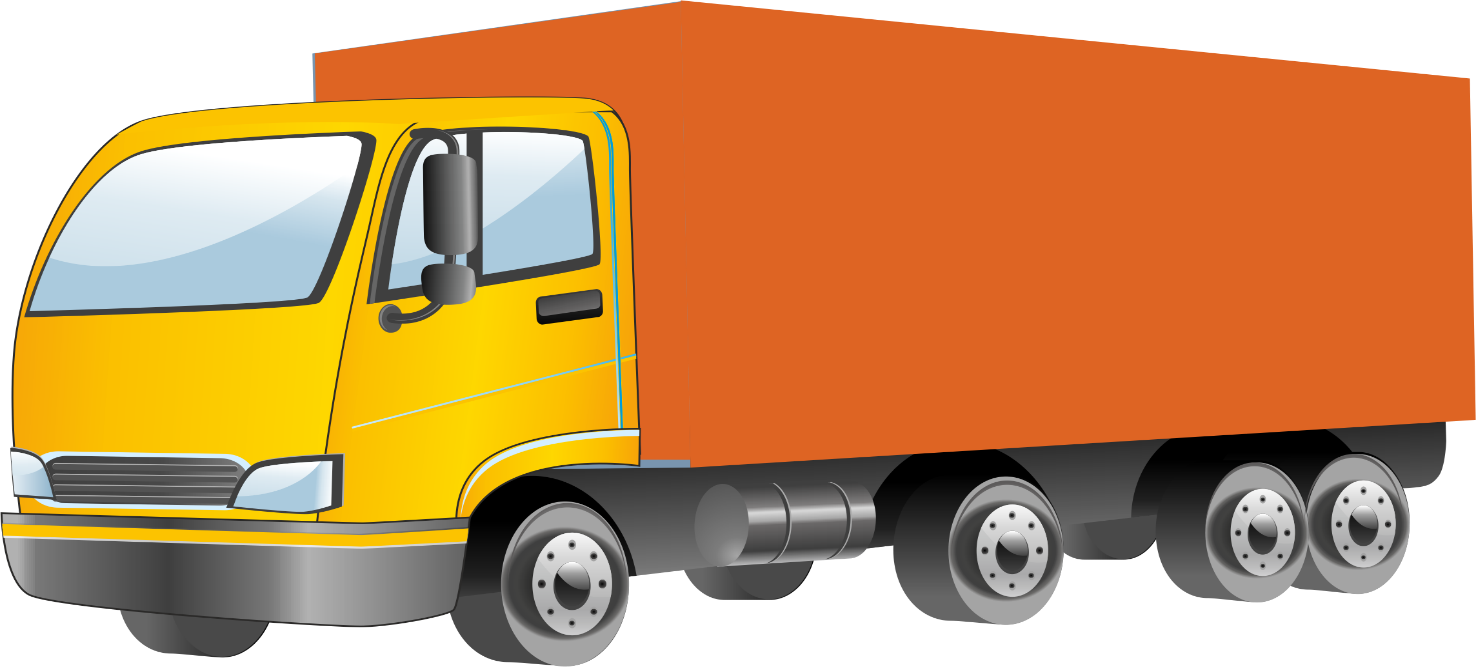 Знайди транспорт найдовший?
Знайди транспорт найкоротший?
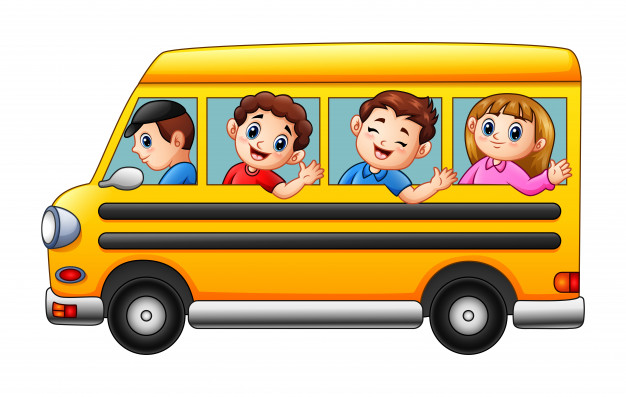 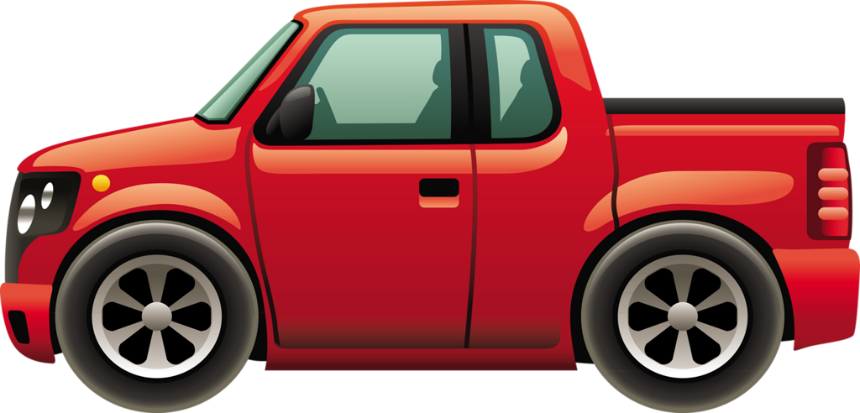 Закріплення вивченого матеріалу. Порівняння за товщиною
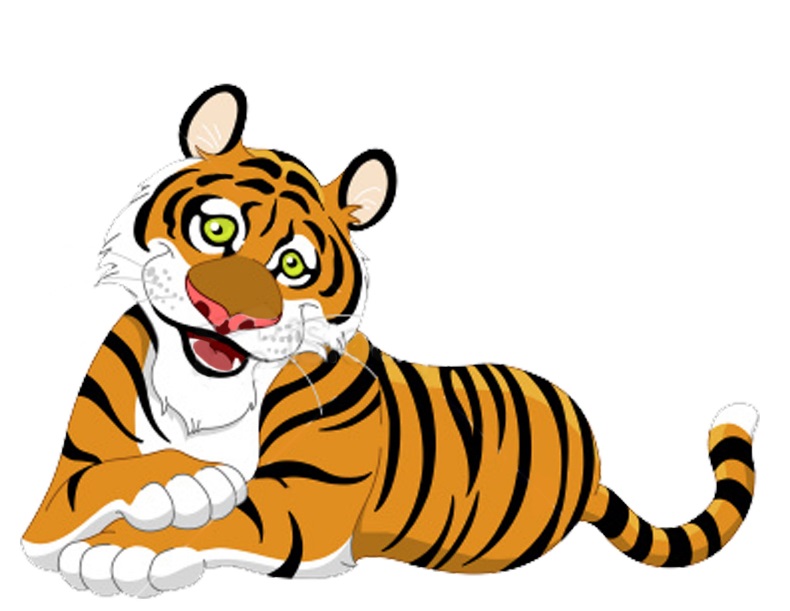 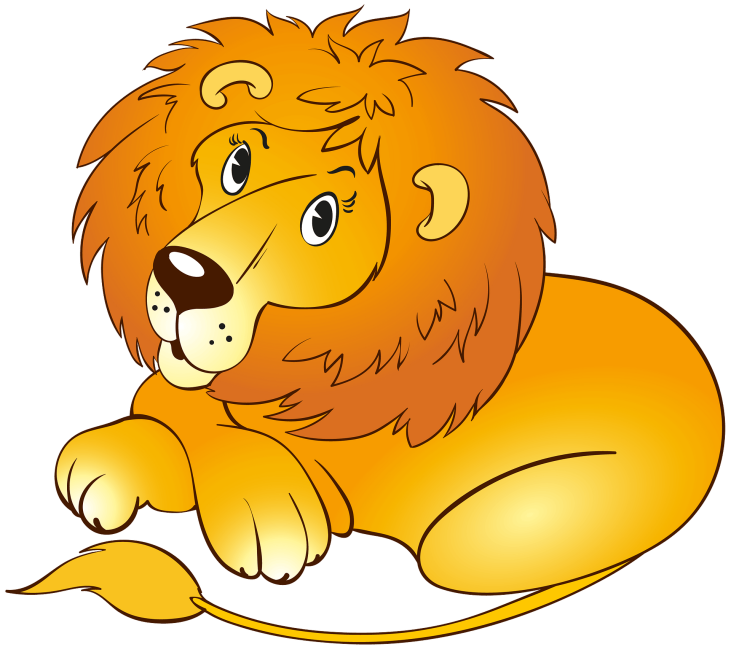 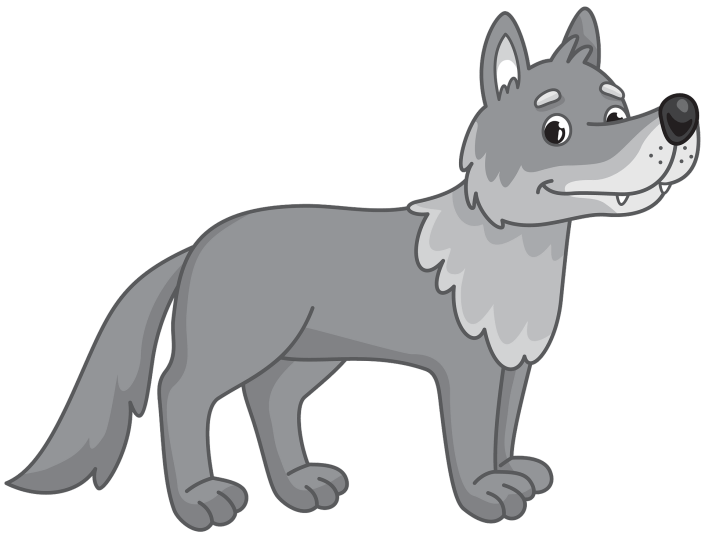 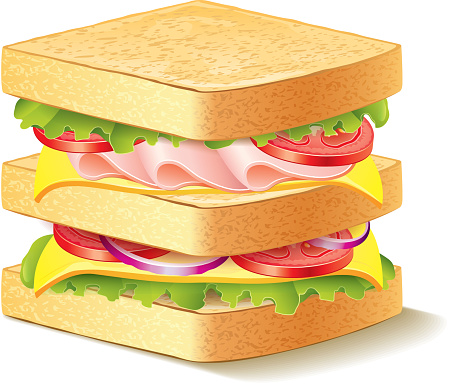 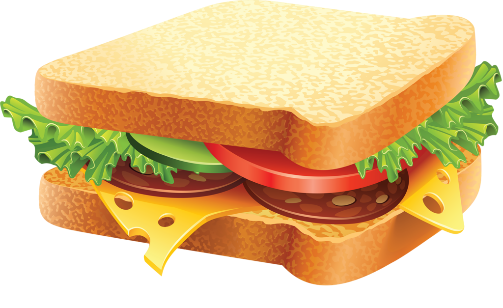 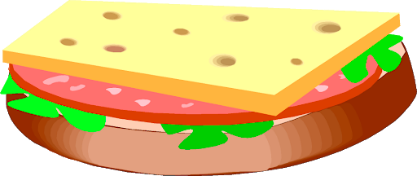 Знайди, який бутерброд приготували для кожної тварини.
Оціни свою роботу на уроці конструктором «LEGO»
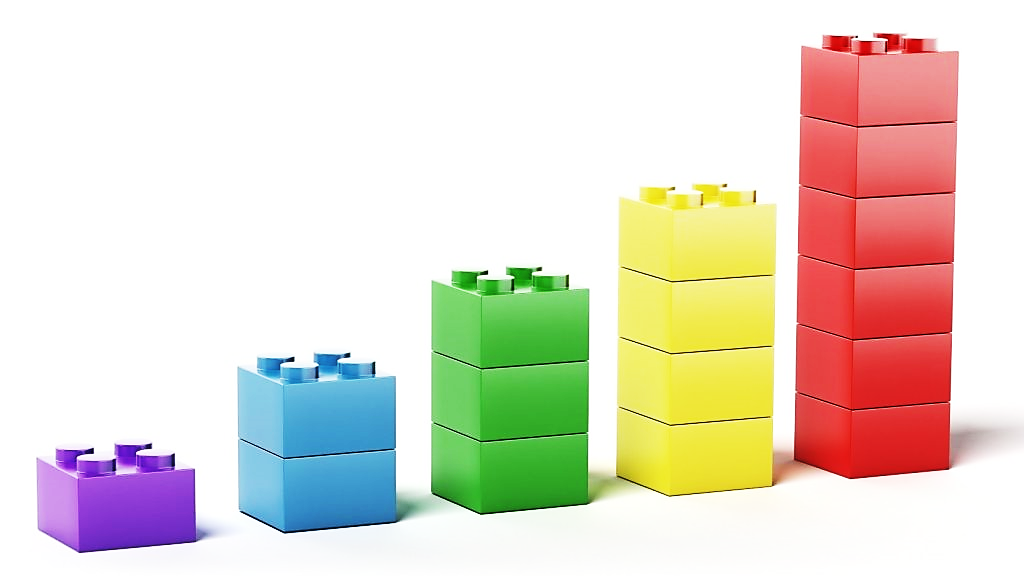 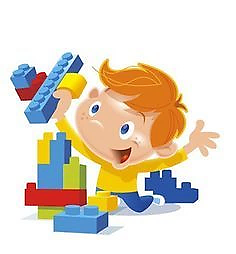 Рефлексія. Вправа «Пори року»
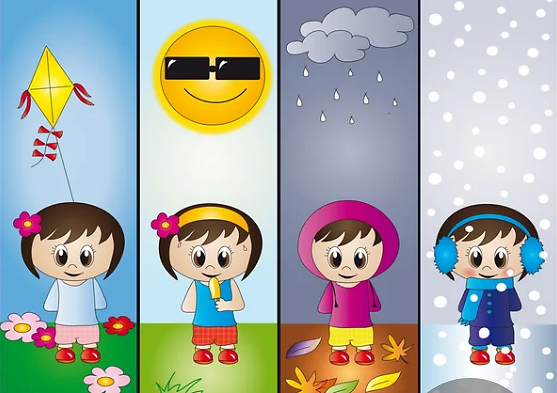 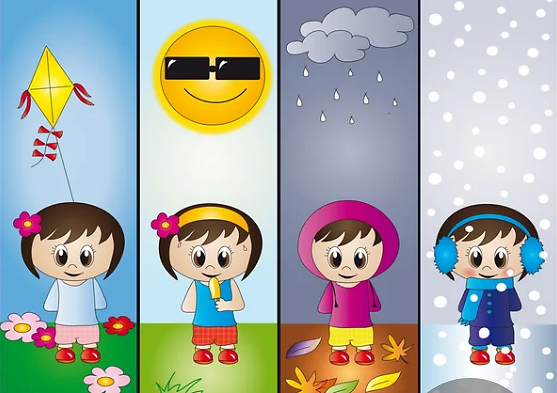 Осінь
Зима
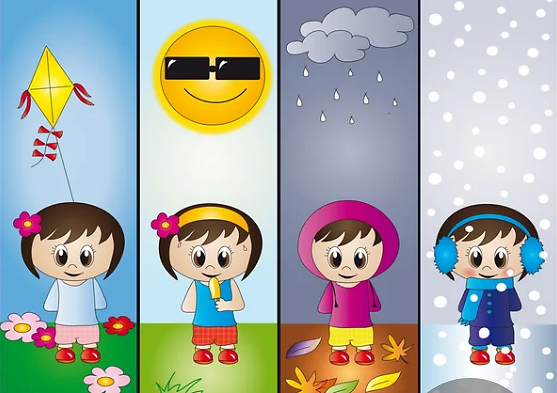 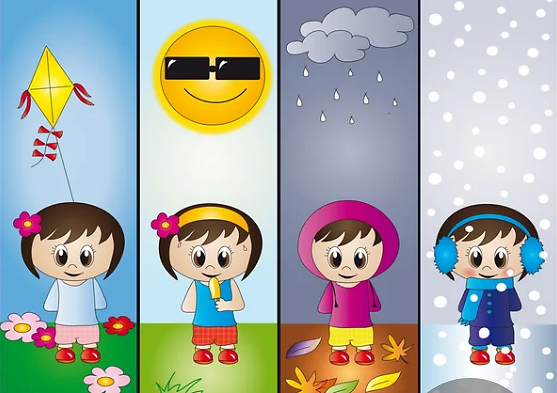 Літо
Весна
НІ
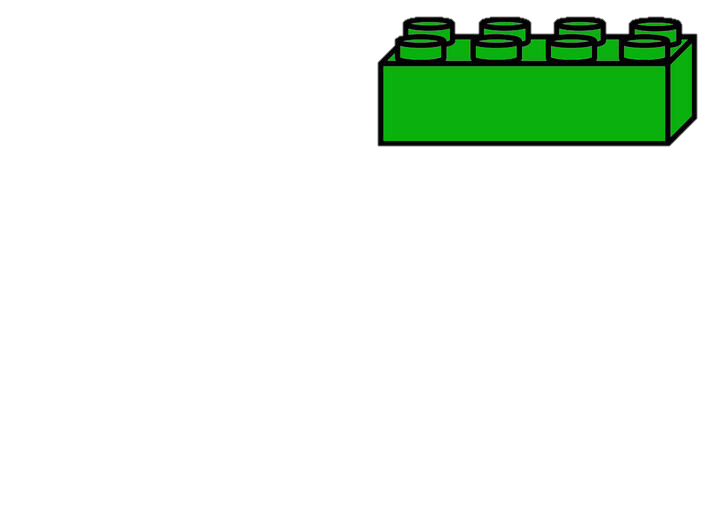 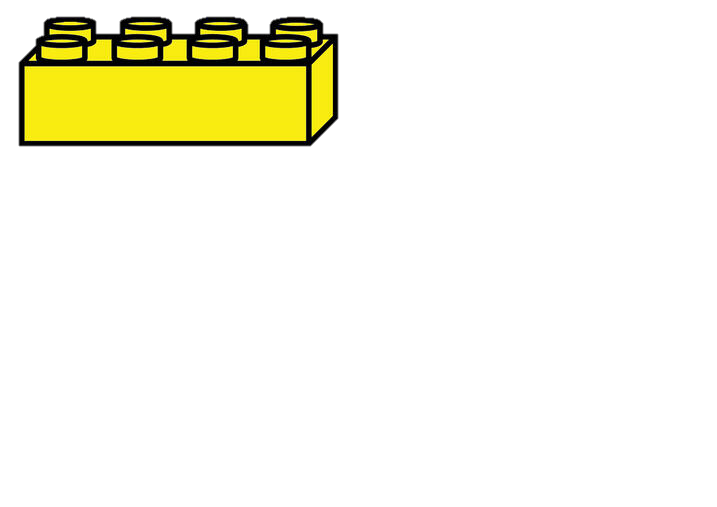 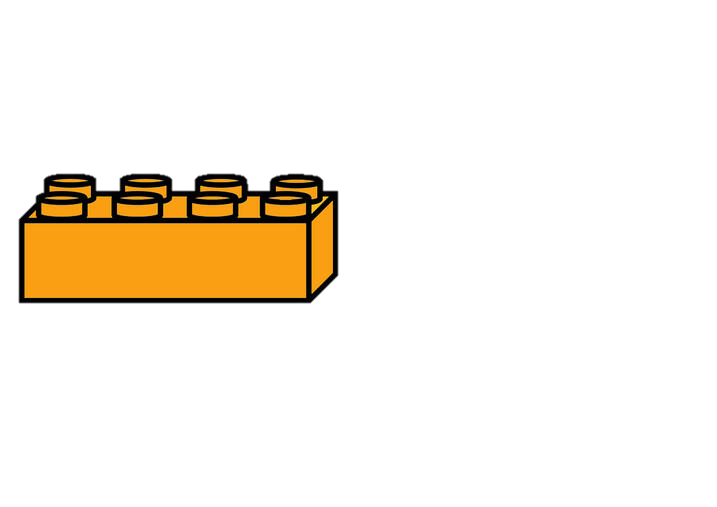 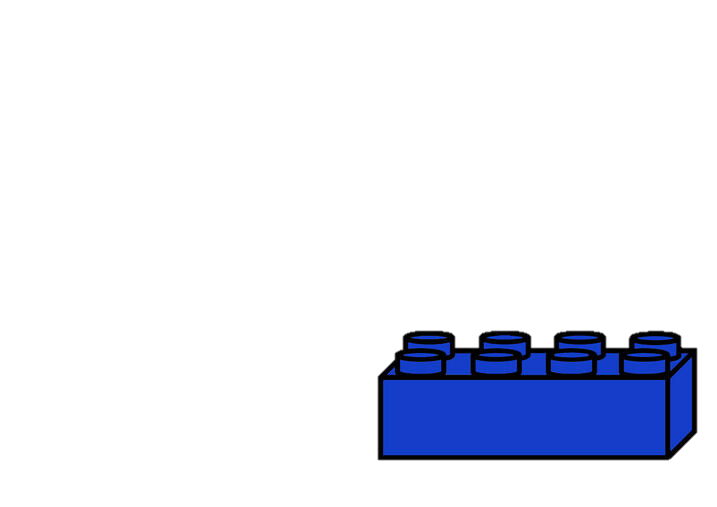 Мені потрібна допомога!
Мені під силу всі завдання!
Все було легко та просто!
НІ
Було складно!